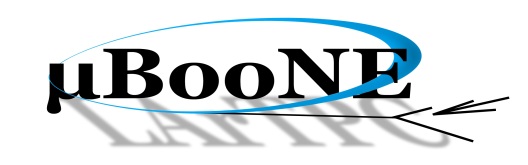 Single-Phase TPC Signal Processing
Xin Qian
BNL
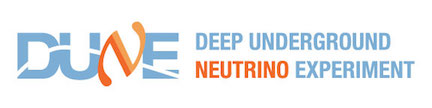 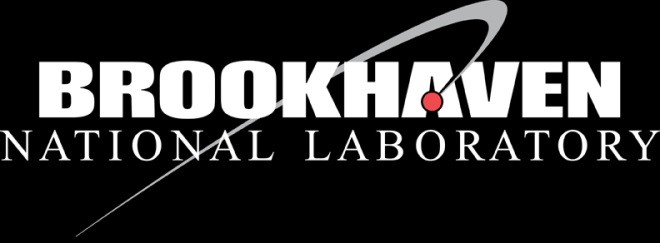 1
Single-Phase TPC Signal Formation
Weighting Potential of a U wire
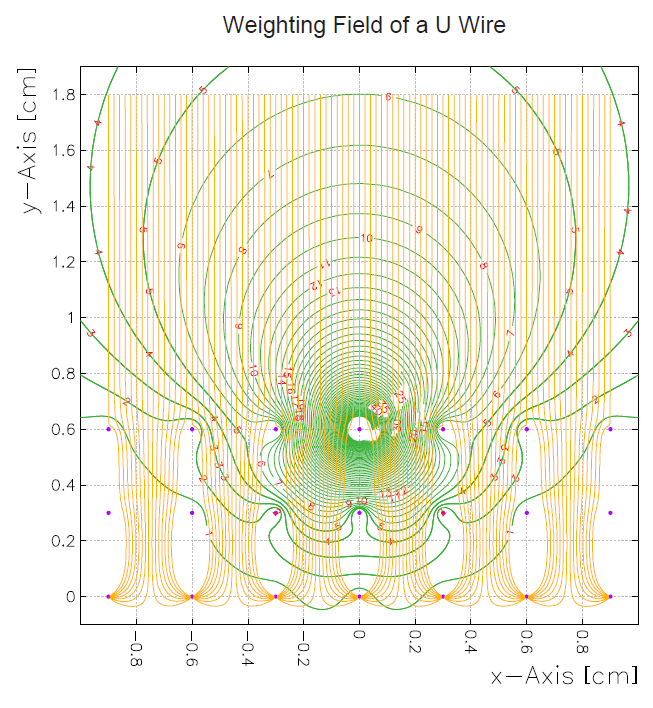 Shockley–Ramo theorem
Number of ionized electrons
Example
Field Response
Signal on Wire Plane
vq: velocity
Ew: weighting field
q: charge
Electronics Response
Signal to be digitized by ADC
(Charge Extraction)
Number of ionized electrons
Induction wire is essential due to lack of amplification and limitations in power consumption
Induction signal strongly depends on the local charge distribution
2
Example I: ideal track (uniform charge density)
Black lines are used to illustrate the wire boundary (+- half wire pitch)
Qeff
Qeff
Q
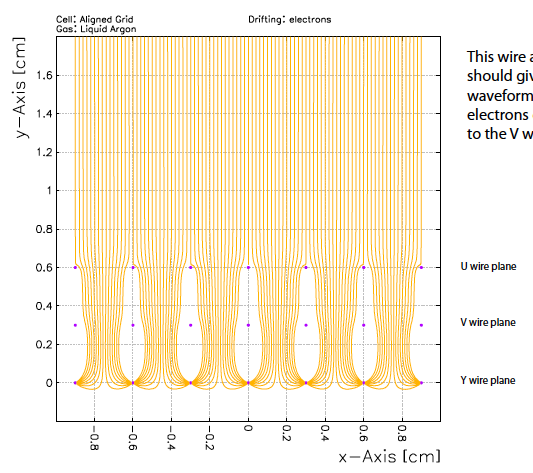 Time
Time
Time
Taking into account change in response function
This charge is from next wire
3
Taking into account dynamic induced charge
Now look at the raw signal after convolute with bi-polar signal
Qeff
Qeff
Q
Q
Time
Time
Time
Time
In the middle, the raw signal will be close to zero due to cancellation of bipolar response function
If the signal is rising slowly, the net contribution on the raw digit will be small, however the signal will be long
The induction plane signal can be very small in height  importance of zero suppression scheme
4
Example from MicroBooNE Event Display
http://www-microboone.fnal.gov/first-neutrinos/run3493_subrun821_event41075_ind0_small.png
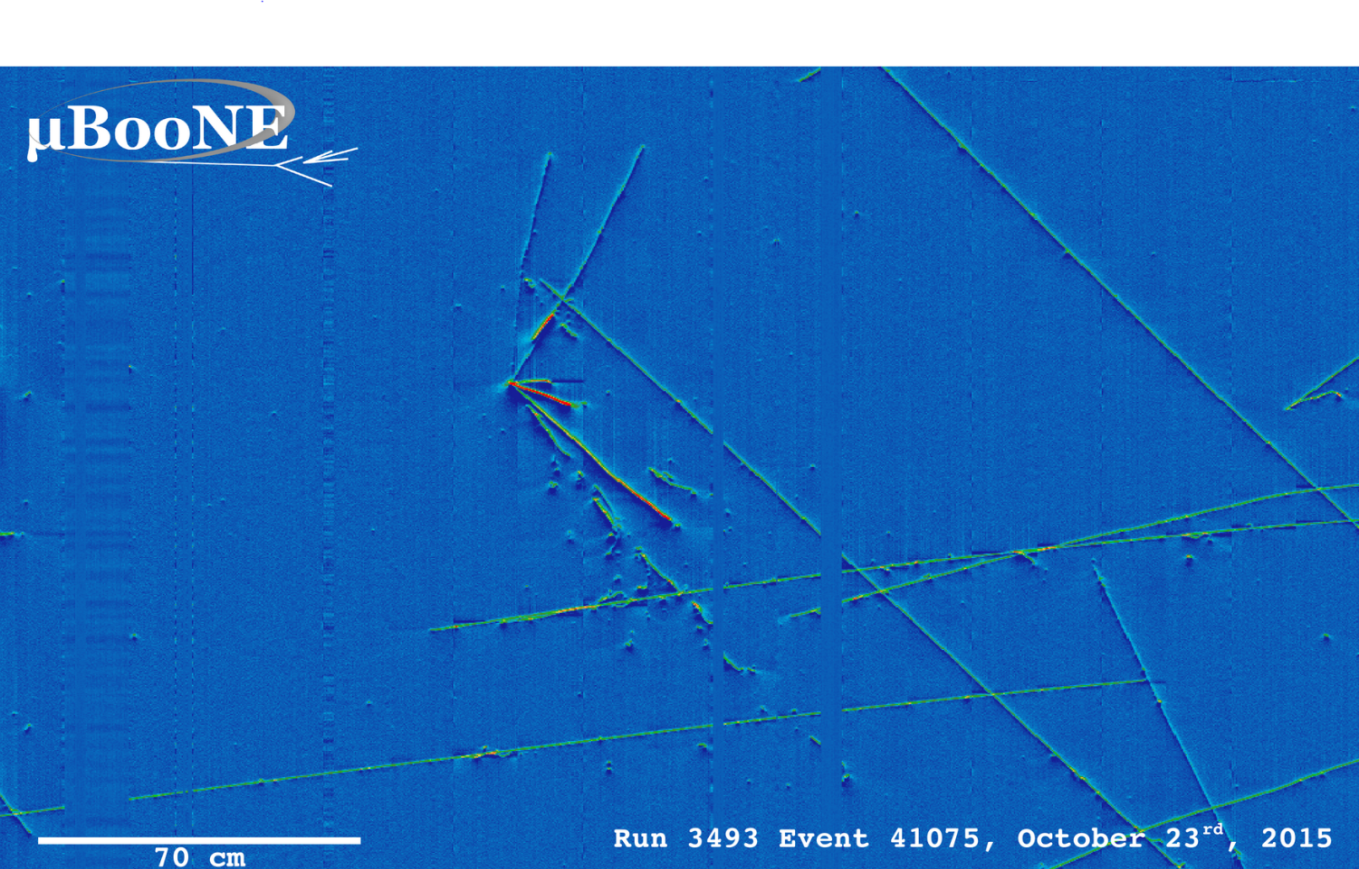 Look at this track

A track traveling close to perpendicular to wire planes

Raw digits is very small
We developed a procedure to recover this signal!
5
Trouble with 1-D Deconvolution
Time domain
There is NO universal “average” response function

A deconvolution assuming universal response function would lead to gaps in the images which CANNOT be explained by the dead channels	
Vertex activity
EM shower
Track with various angles
Fourier transformation
Frequency domain
Back to time domain
Anti-Fourier transformation
6
[Speaker Notes: Explain 
1.  What is filter like in the frequency domain? 

2.Why filter is necessary (e.g. plot results w and w.o. filter )

3. Why we need a zero at zero frequency?]
The Rescue: 2-D Deconvolution
With induced signals, the signal is still linear sum of direct signal and induced signal
R1 represents the induced signal from i+1th wire signal to ith wire
Si and Si+1 are not directly related
The inversion of matrix R can again be done with deconvolution through 2-D FFT
7
Just 2D deconvolution will not be enough  ROI + Adaptive Baseline
The bi-polar nature of induction signal amplify the low-frequency noise during deconvolution
One can improve the situation through ROI (Bruce Baller, Robert Sulej) and adaptive baseline technique (M. Mooney)
Given N time bins with 2 MHz digitization frequency, 
The highest freq is 1 MHz
The lowest freq (above 0) is  2/N MHz 200 bins  10 kHz
Obviously not sensitive to noise < 2/N MHz
Adaptive baseline  linear baseline correction instead of flat baseline correction
8
Performance in MicroBooNE
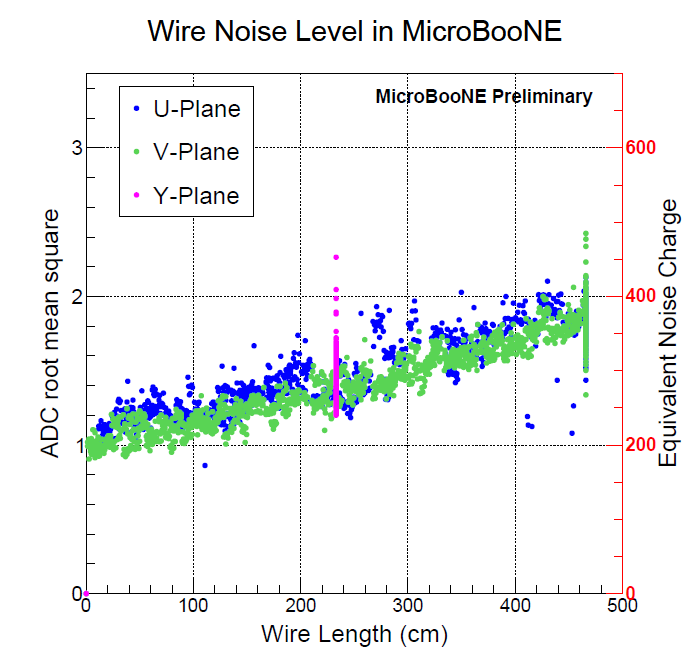 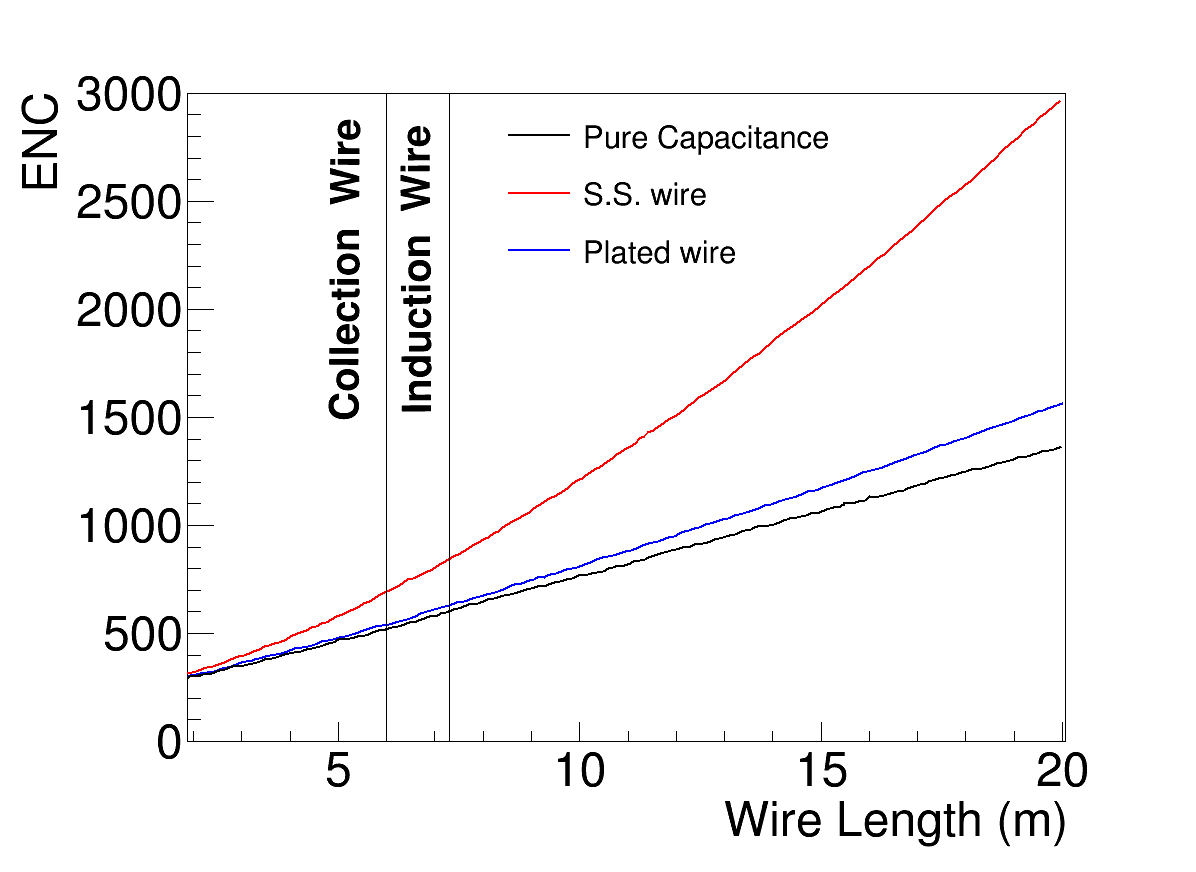 uBooNE: Cu-Au plated stainless wire
Much lower resistance than stainless wire
DUNE: Copper-beryllium wire
Similar resistance as Cu-Au wire
Much lower cost
Slight worse strength, but mitigated by the mechanical structures (i.e. spacers)
ENC after noise filtering is consistent with the expectation of cold electronics!
9
7/5/2016
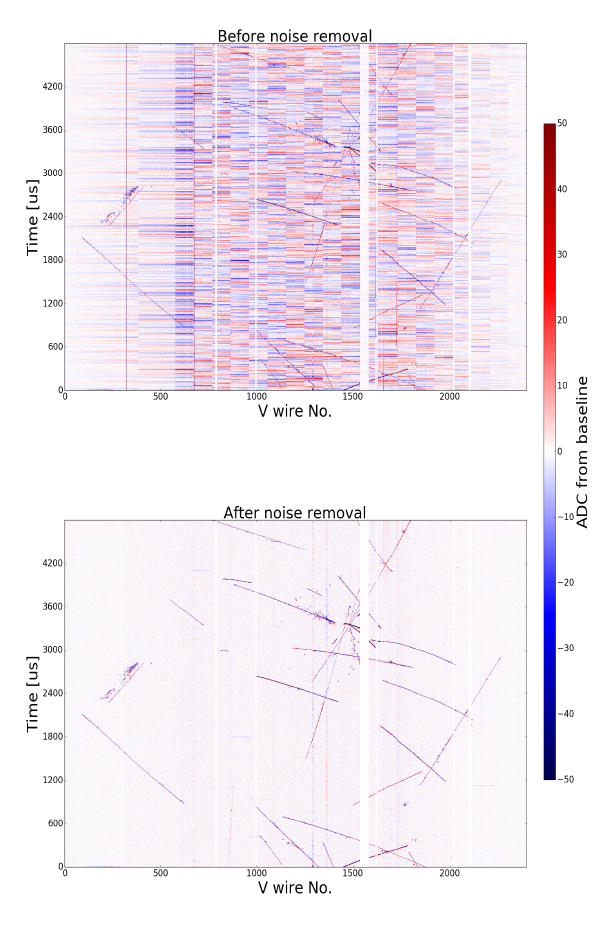 Performance in MicroBooNE
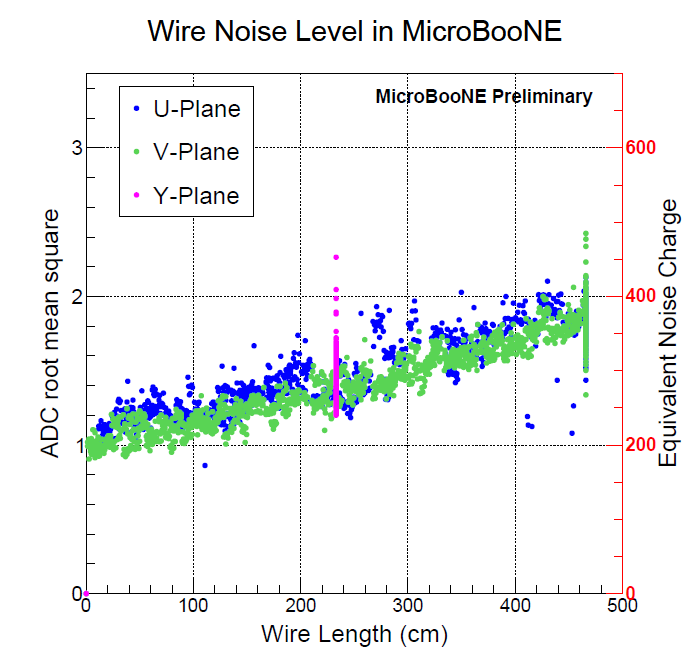 MicroBooNE NOTE-1016-PUB
10
Example Event Display (MicroBooNE)
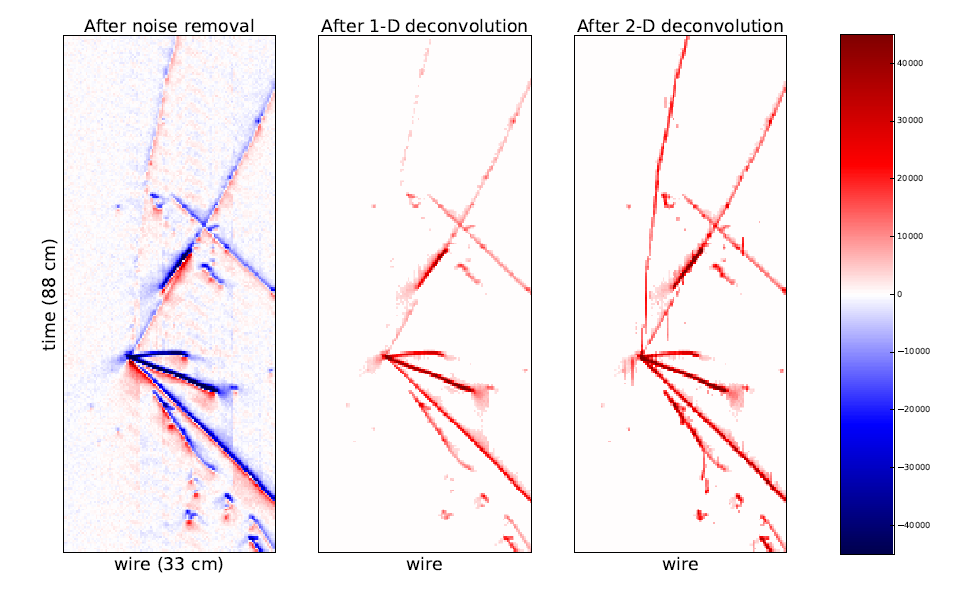 MicroBooNE NOTE-1017-PUB
11
Example Event Display (MicroBooNE)
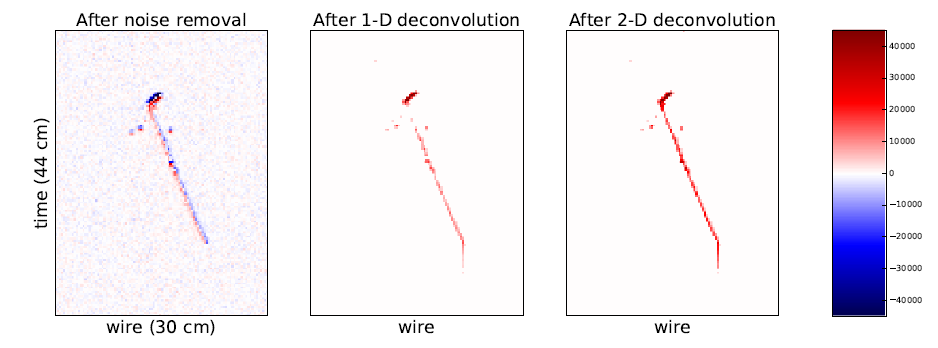 12
MicroBooNE NOTE-1017-PUB
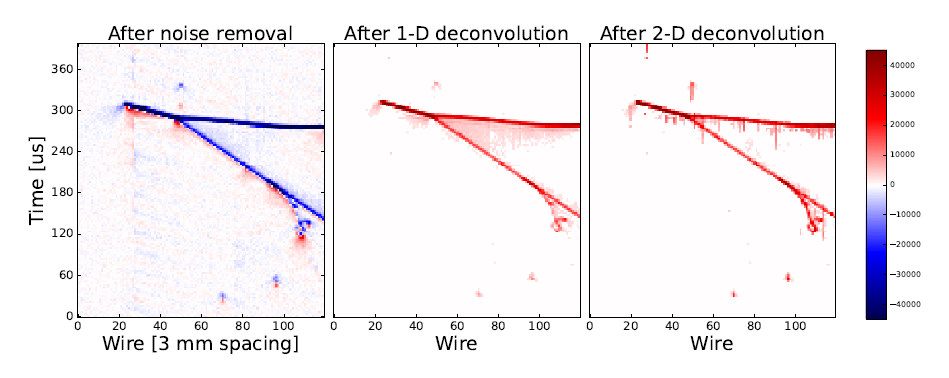 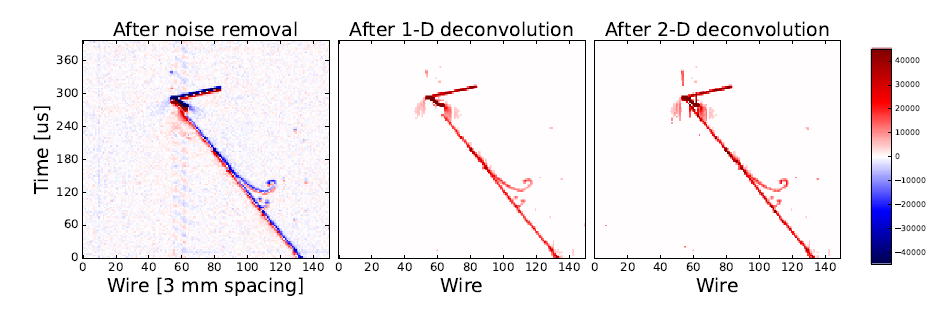 13
MicroBooNE NOTE-1017-PUB
Collection plane of the Same Event
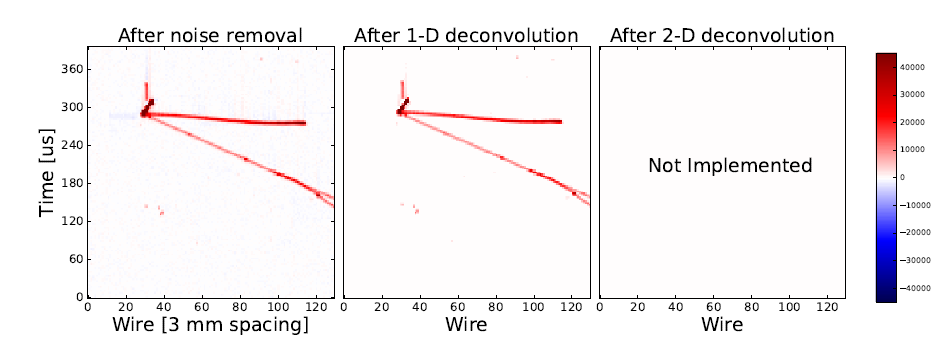 MicroBooNE event
14
MicroBooNE NOTE-1017-PUB
Requirements of a Field Response Calibration System
Yichen Li
A bright point-like electron source is favored
The multiple known source positions are crucial
The electron spot is close to the wire plane to limit diffusions
Averaging is needed to minimize electronics noises->trigger is desired
Distortion by digitization must be minimized
Negligible influence on the drift field
We propose a scheme of field response calibration system with photocathode driven by pulsed laser
15
[Speaker Notes: refer to field response formula on the previous page
add citation]
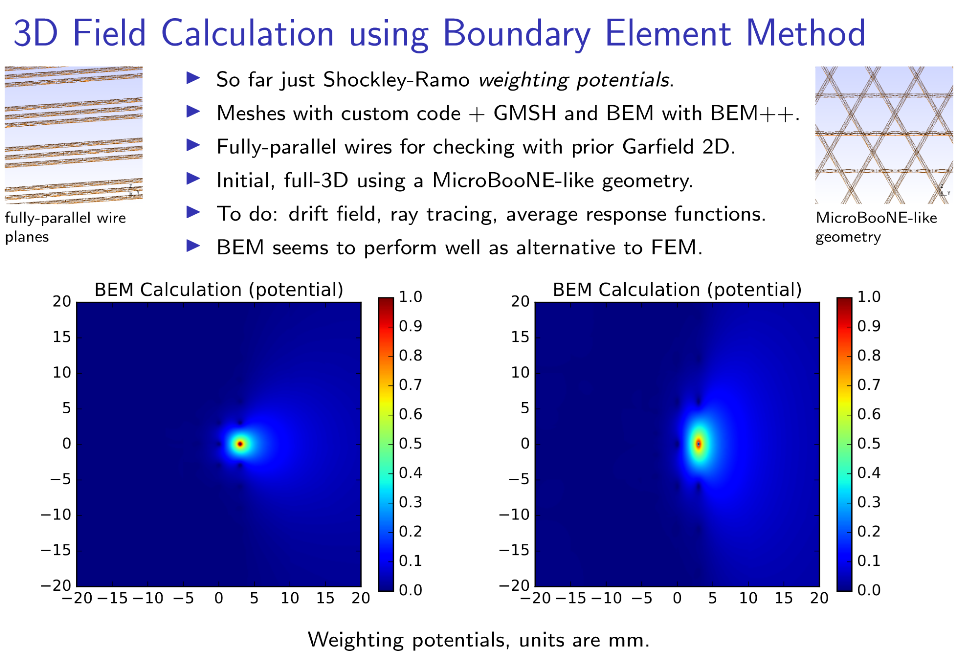 Brett Viren (BNL) , also Leon Rochester (SLAC)
Metrics for Signal Processing
In my opinion, there are only two solid metrics can be used to evaluate the noise and signal processing
 ENC (equivalent noise charge)  basically proportional to the pedestal RMS in terms of ADC
 DNC (deconvoluted noise charge),  can be compared with the number of ionized electrons from real signal, it depends on 
ENC (noise level) and frequency content 
Response function used for deconvolution (field response for the real signal)
Time window (band width)
17
Preliminary RMS Results
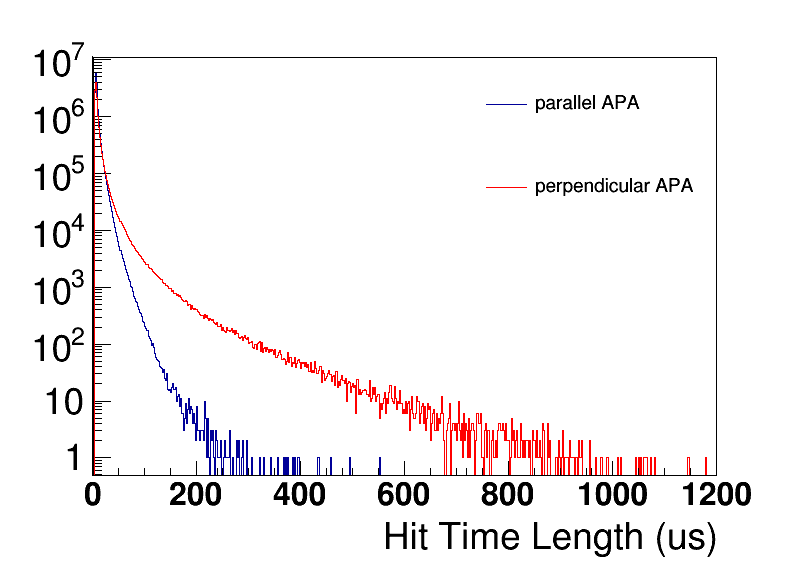 MIP traveling 3.2 mm
Assuming that we cut at half of the MIP (red line) for the RMS, the time limit is about 350 us 
If cut at 350 us, 0.999999 vs. 0.999682

Need to look at the reconstructed image to fully evaluate impact
18
Summary of Signal Formation
Based on MicroBooNE performance, we can estimate the performance at DUNE taking into account increase of wire length and wire pitch
MIP traveling parallel to the wire plane  and perpendicular to the wire 
(Peak Height)/(Noise σ) ratio for collection plane ~ 42:1
(Peak Height)/(Noise σ) ratio for induction plane ~ 11:1
For Induction plane, the above ratio
Decrease with angle to the wire plane (0 degrees for parallel)
Increase with smaller angle to the wire (90 degrees for perpendicular)
19
7/5/2016
Summary
Induction wire planes are essential for single-phase LArTPC
Signal processing of induction signal has been an open question
We developed a new procedure based on 2D deconvolution + ROI + AB 
We are working towards a direct calibration/calculation of field response function with a test stand  

ENC and DNC are two metrics to evaluate TPC signal processing
20
21
Deconvolution and Matrix Inversion
Time domain
We can also write the formula in a discrete manner


If there is no filter function in the deconvolution process , the FFT deconvolution is basically equivalent to the matrix inversion problem
Fourier transformation
Frequency domain
Anti-Fourier transformation
22
Back to time domain
Matrix Inversion and Chi-square
Matrix inversion can be derived through Chi-square
Now, we recovered the solution in the previous slice
The last equation is in matrix format
23
Adding a Penalty in Chi-square
Let’s use the second derivative to penalty

The second derivative can be written as 
                                                 , in this case
24
Continue
The solution is thus





So, we have an additional term ofapplied to the original solution
25
A in Matrix vs. Filter in Deconvolution
A in matrix format is multiplied to the original solution  effective a smearing function
Filter in deconvolution is effective a smearing function

Therefore, we can conclude that they are equivalent!
Filter is equivalent to a penalty in the chi-square
Filter is equivalent to a smearing function
26
Use the Following “Wiener-like” Deconvolution Filter Functions
When we perform the fit, we have all three parameters
To implement in, set [0] = 1, so that the filter will normalize to 1
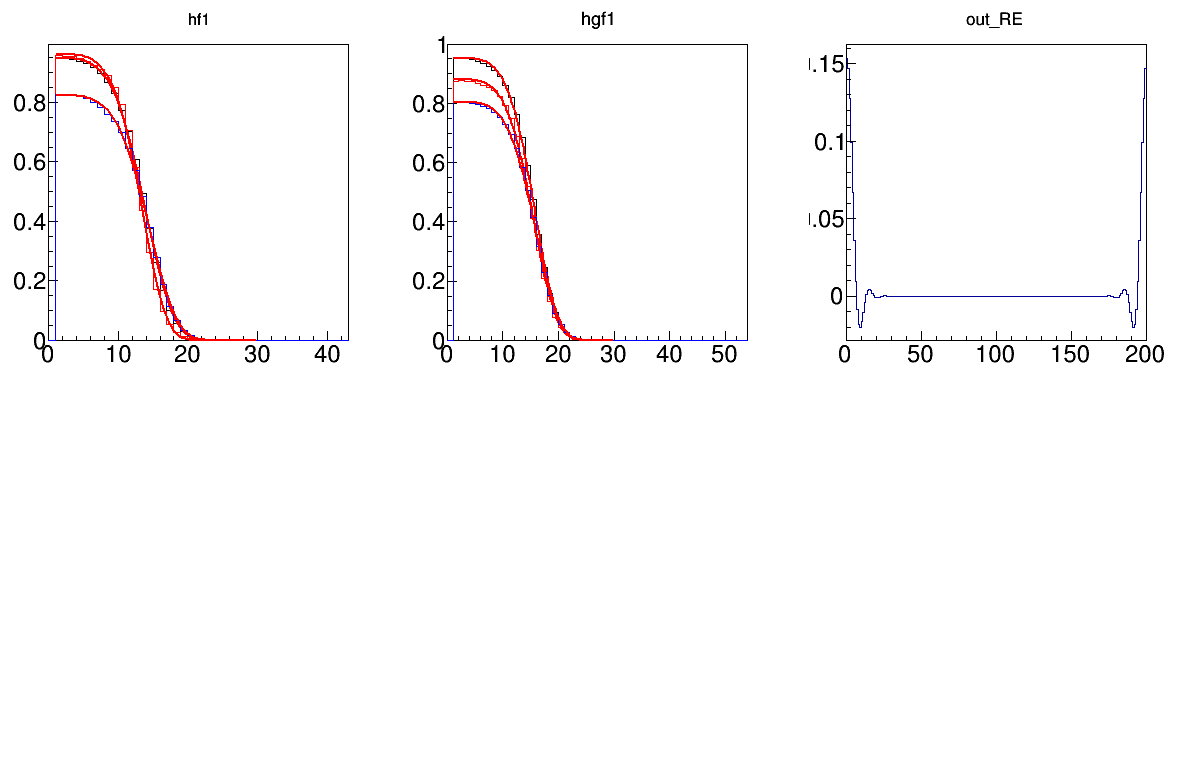 27